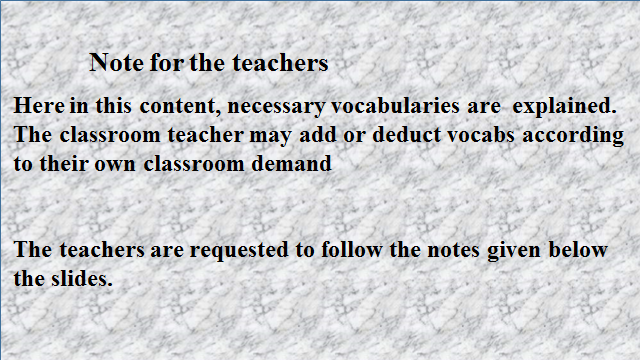 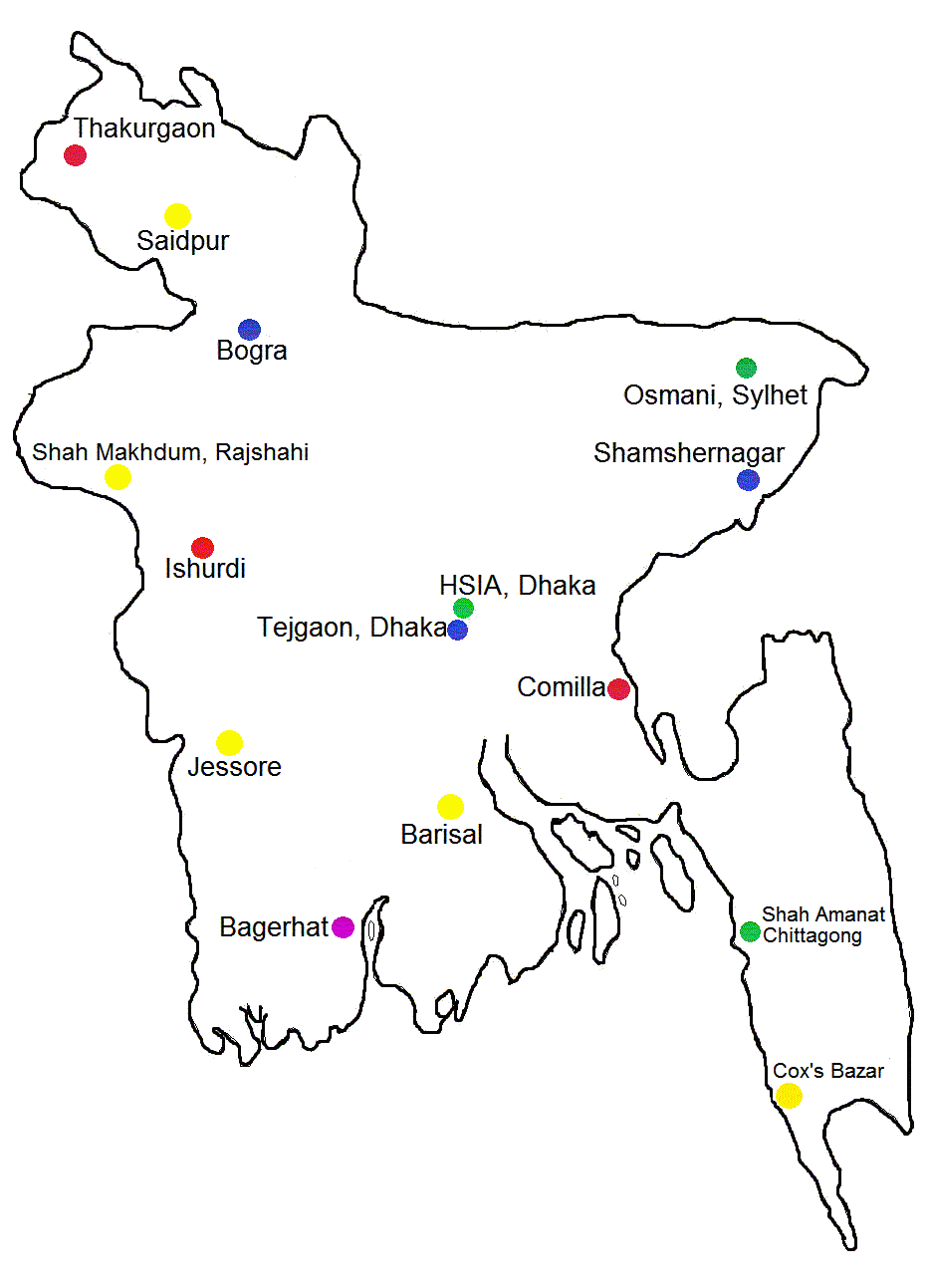 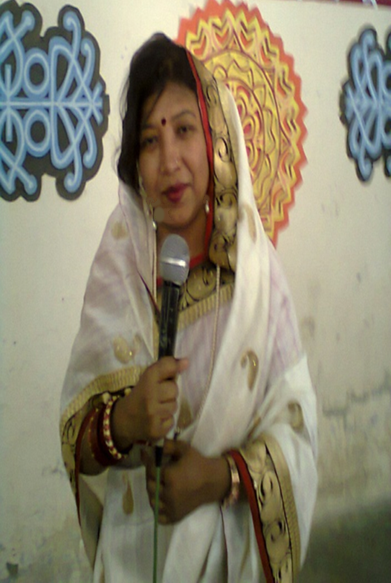 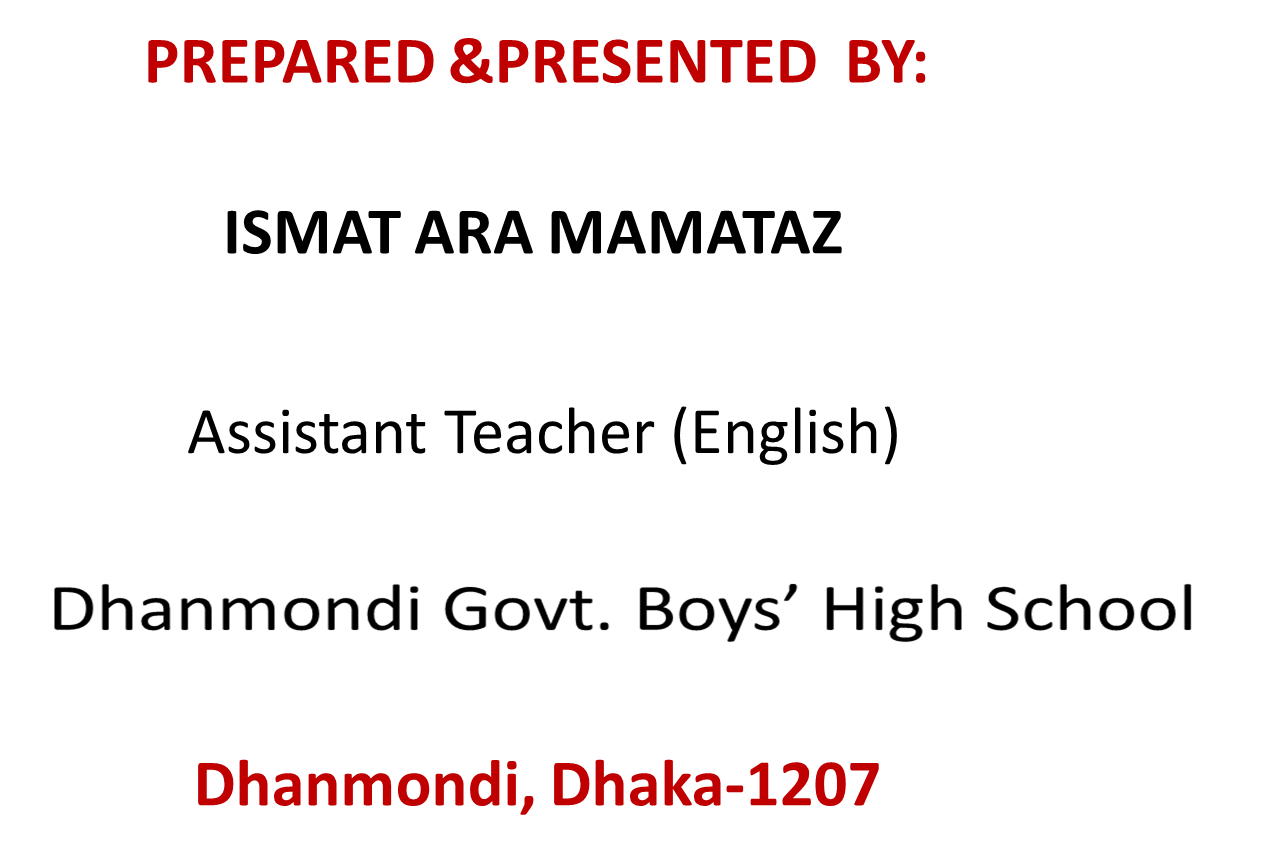 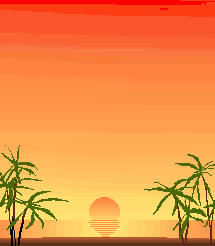 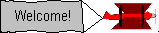 for
Safe Journey
To
 My Eng. 1st Paper Class
Class-viii
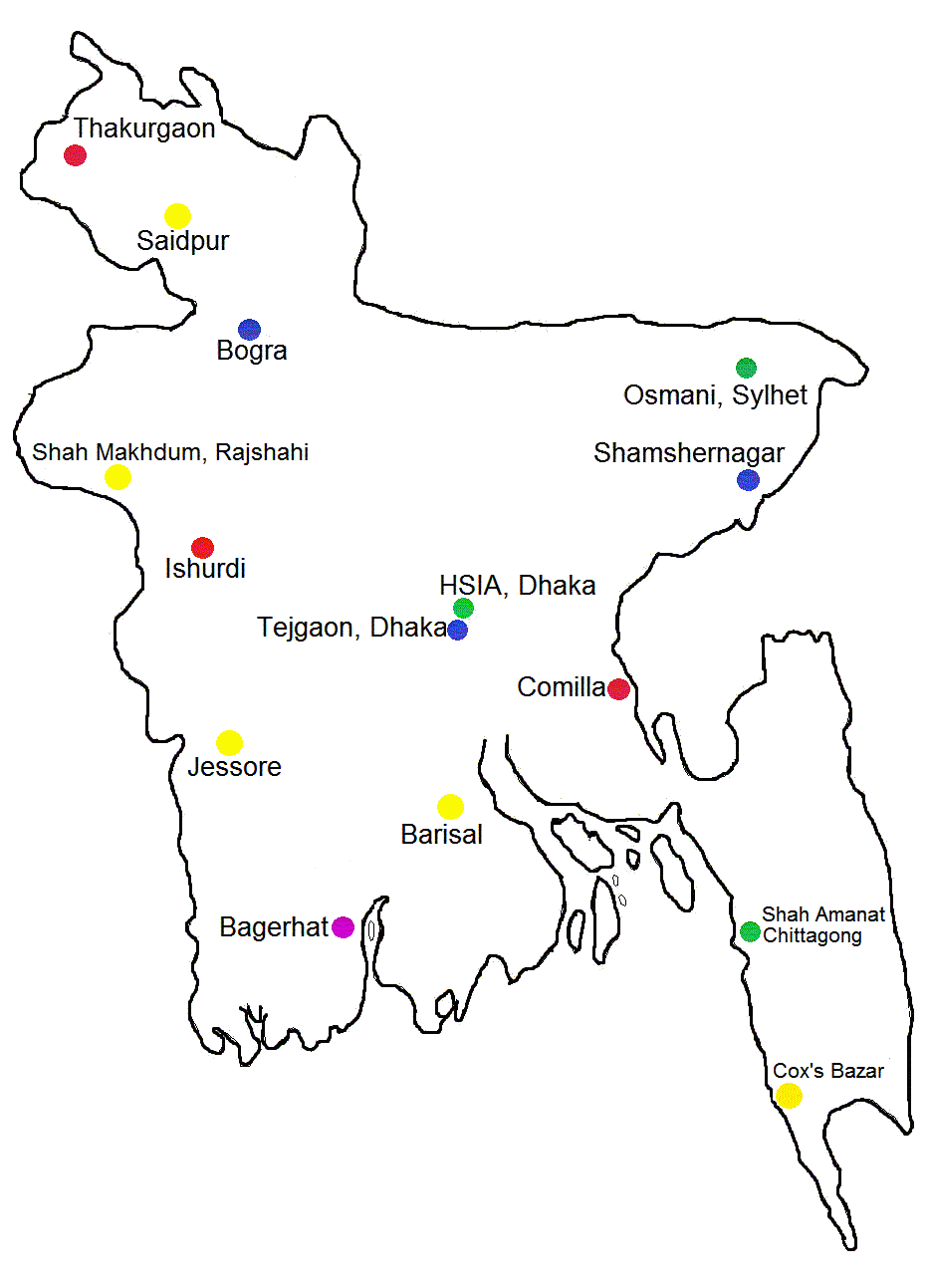 Legend under Bangladesh Map: 1. Green - International Airports 2. Yellow - Domestic Operational Airports 3. Blue - Airports where prior approval is needed
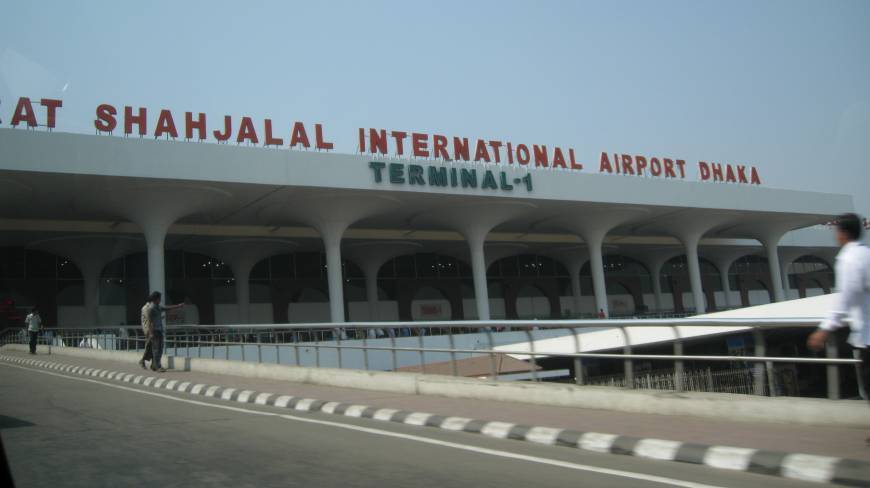 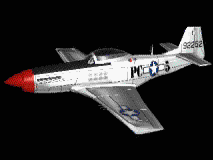 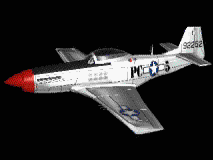 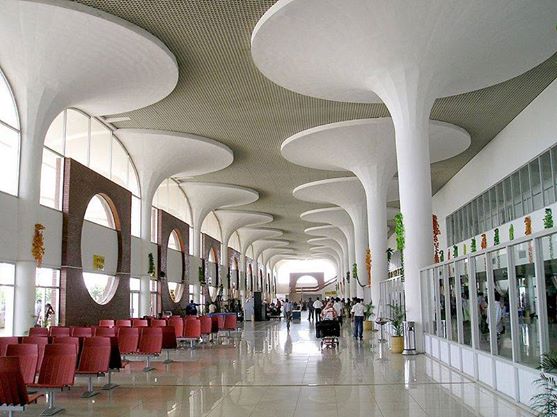 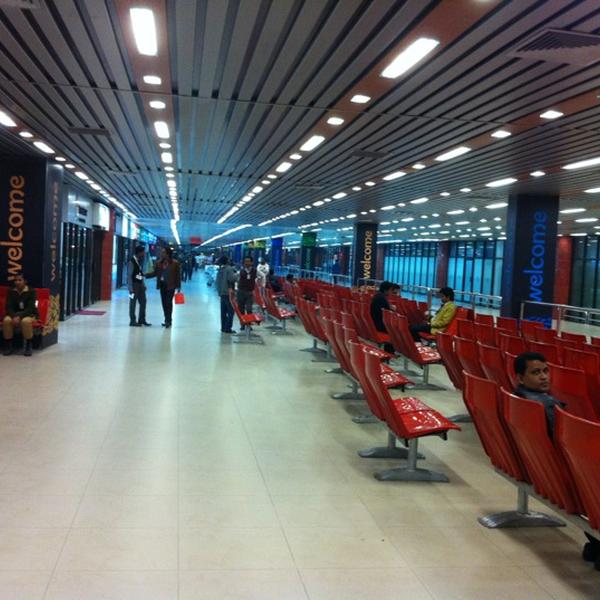 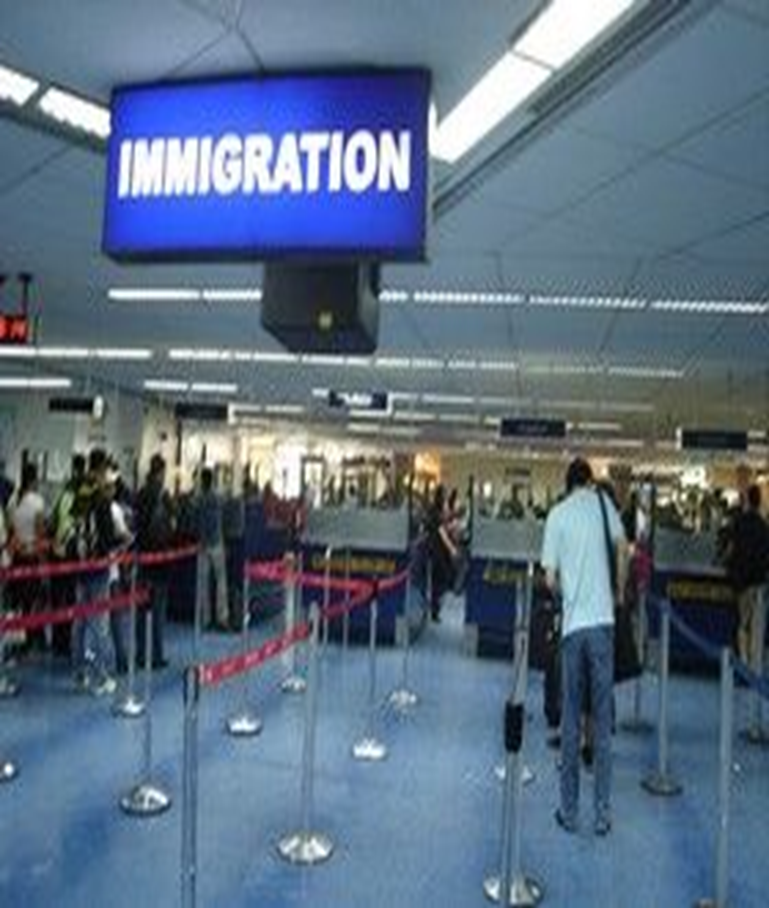 Today’s Topic
GOING THROUGH
IMMIGRATIN
GOING THROUGH
IMMIGRATIN
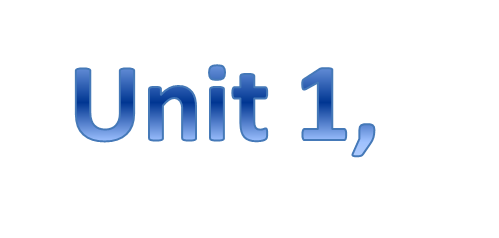 Lesson 3
LEARNING OUTCOMES
By the end of the lesson the learners will  be  able to
  *  talk about pictures
read a dialogue understanding it
ask and answer questions
make a list
act out a role play
Pair Work : Before reading the text, look at the pictures and discuss in pairs /talk about the pictures.I will ask you some questions ,you will answer them.
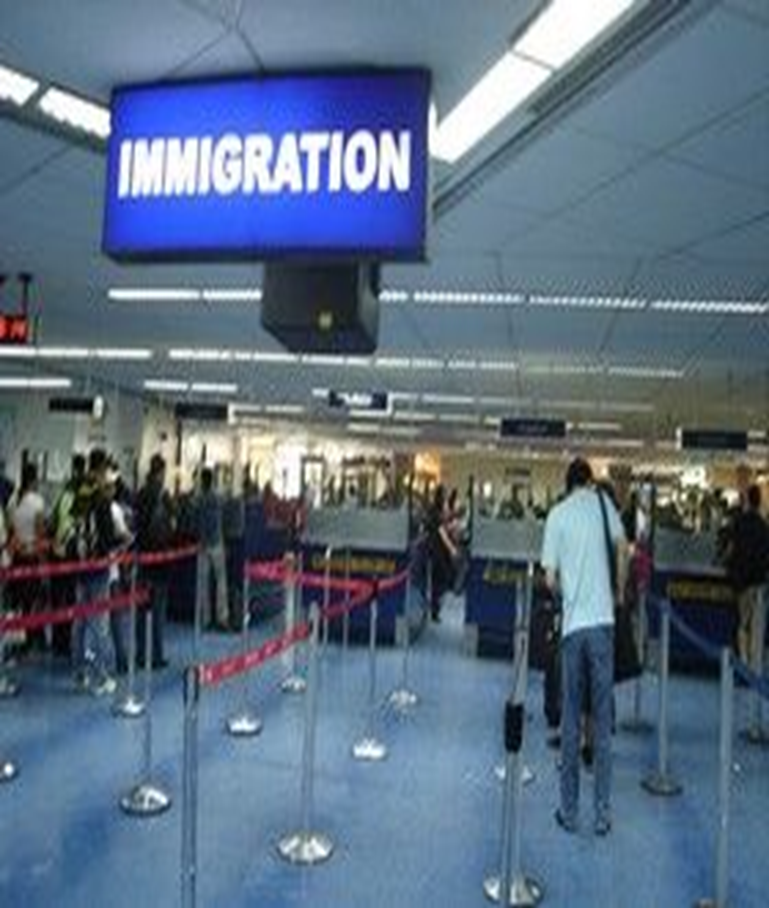 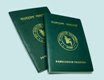 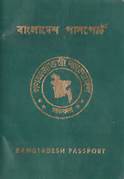 B .Text Reading: Read the text and answer following the  questions .
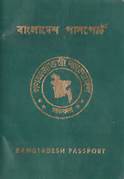 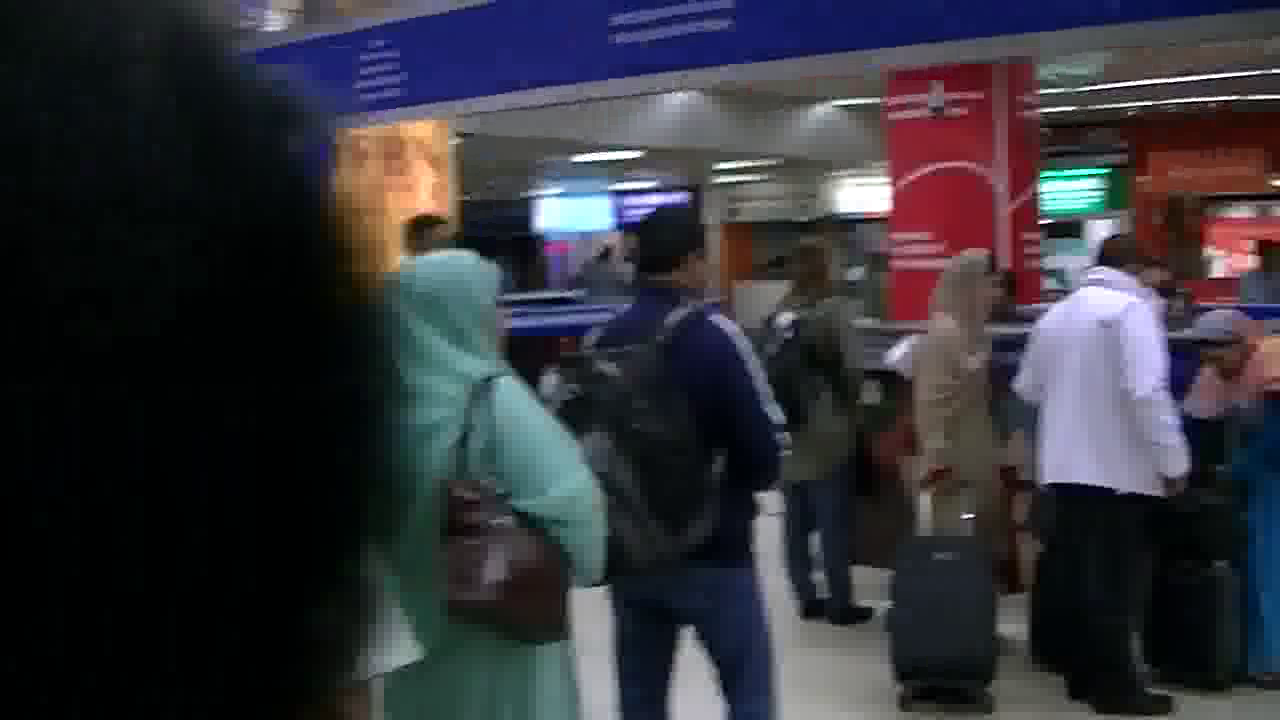 1.Why does a person need a passport?
2.What are those booths for?
3.Why are people standing in a line in front of them?
4.What are the persons doing inside the booth?
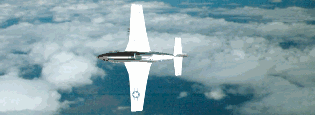 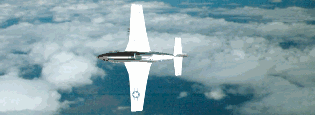 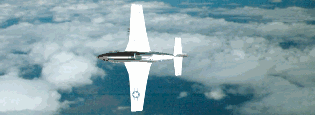 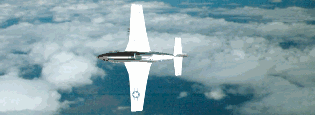 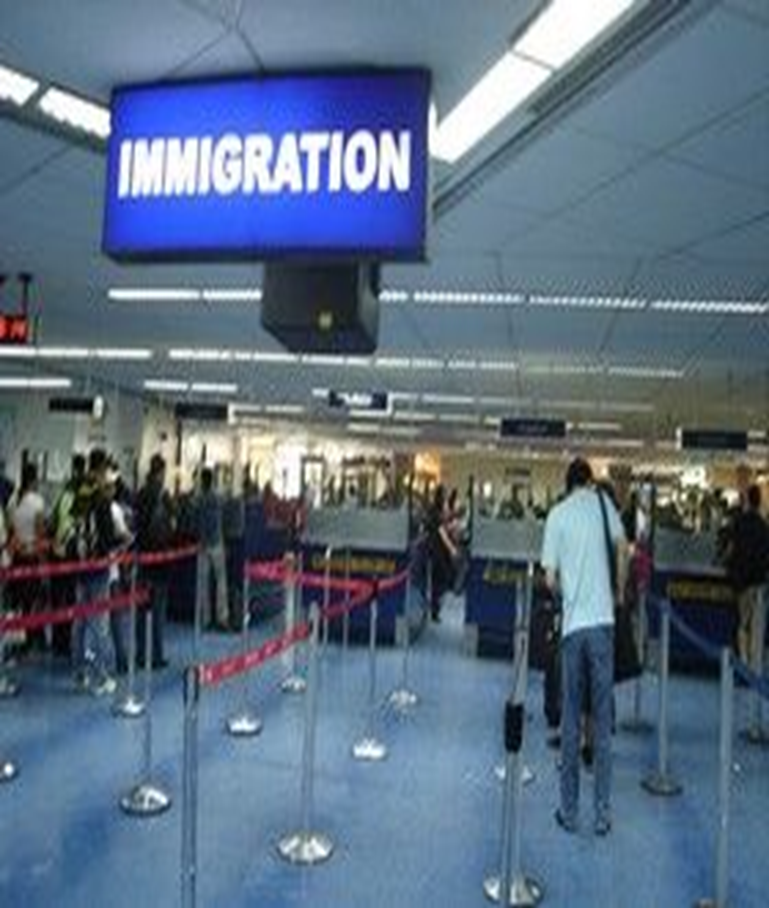 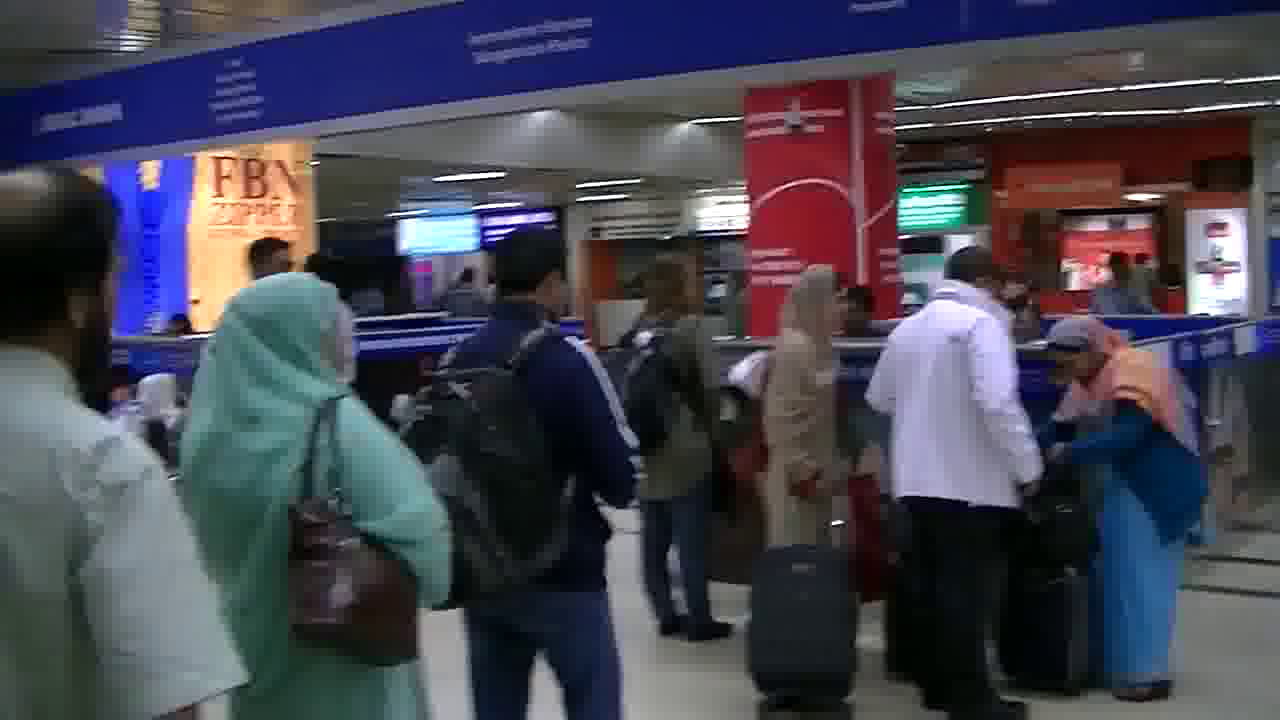 Immigration
(noun)
the part of a port, airport, etc where government employees examine the passports, visas, etc of foreign nationals entering the country
ˌ
Immigration officer
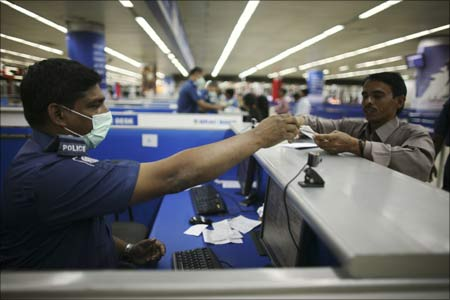 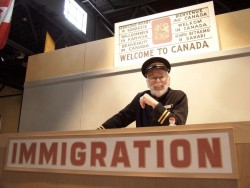 a government employee who examines the passports, visas, etc of foreign nationals entering the country at a port, airport, etc
Departure Lounge (noun)
U.S
U.K
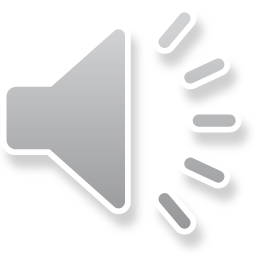 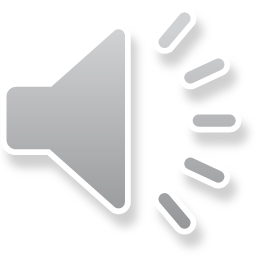 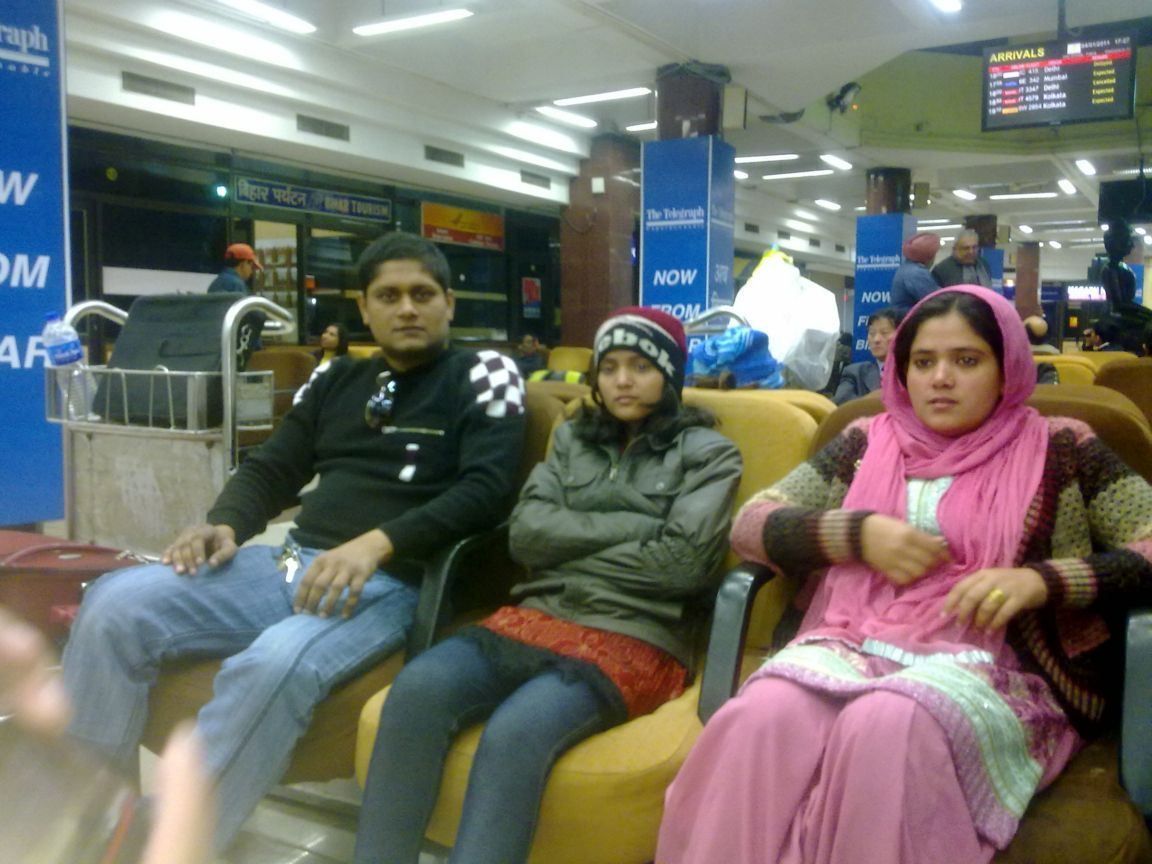 waiting area, 
lounge
an area / a lounge with seating where passengers can await departure
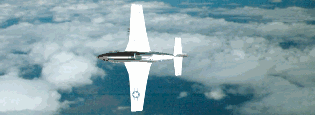 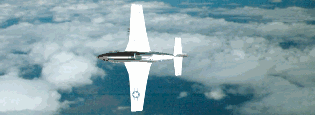 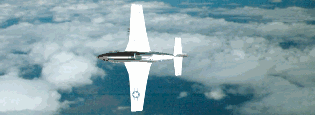 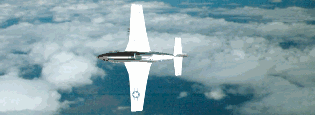 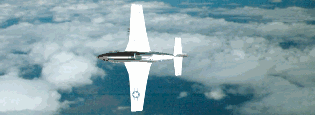 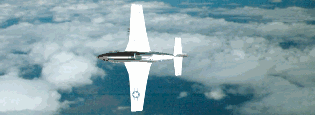 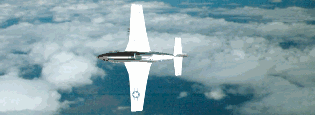 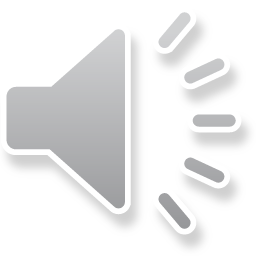 Departure (noun)
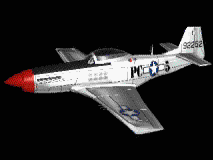 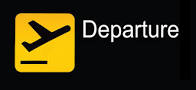 (d-pärchr)
The act of leaving
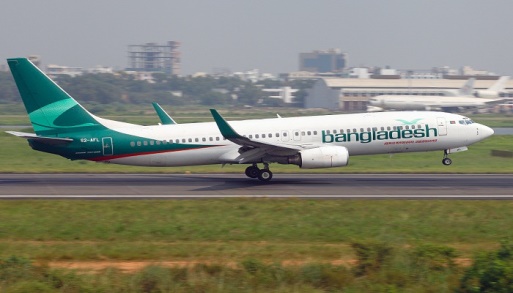 The plane is  getting ready for departure .
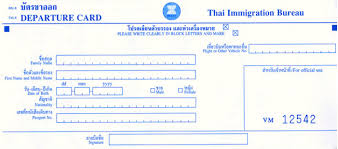 Departure
 card
outgoing passenger card
 or embarkation card
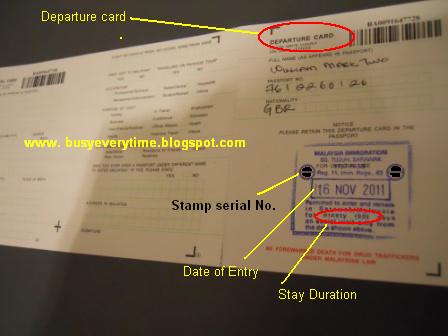 A departure card, also known as an outgoing passenger card or embarkation card, is a legal document used by immigration authorities to provide passenger identification and an effective record of a person’s departure from certain countries.
10 days
D. Act out the role of Mita and the Immigration officer.
C. Make a list first showing what the immigration  officer asks and tells Mita  and what Mita said in response.
Mita
Immigration officer
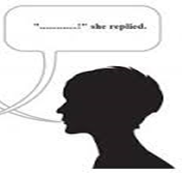 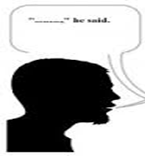 No , I’m Travelling with my aunt,
 uncle and cousin.
Are you travelling alone?
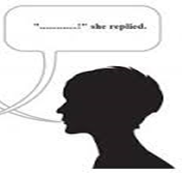 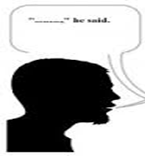 Are they over thee right now ?
Yes , they ‘re waiting in front of 
another counter.
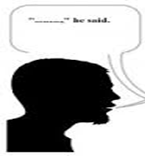 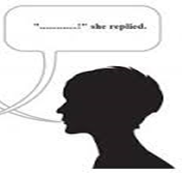 Are you going to visit Thailand 
for the first time ?
Yes, I’m going to visit Thailand 
for the fist time.
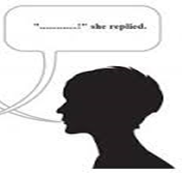 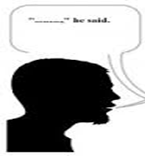 Hou long  are you going to  
stay there ?
I’m going to stay there for 
7-10 days.
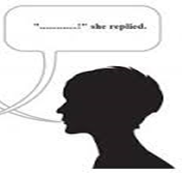 I’m going to stay there 
in a hotel.
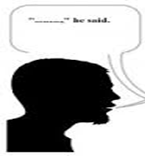 Where are you going to stay ?
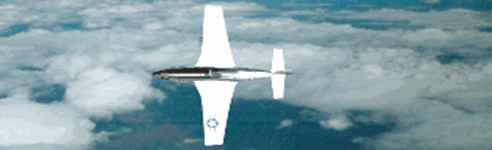 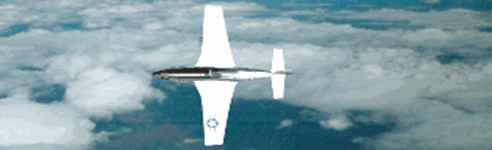 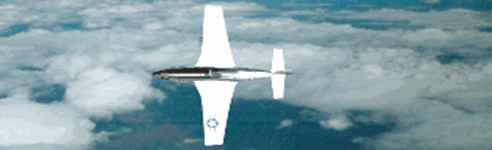 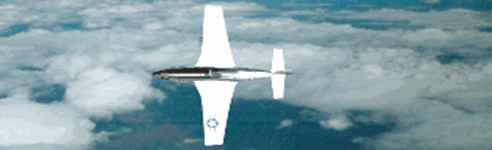 HOME WORK
E. Write the three things needed 
at immigration.
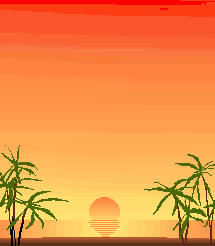 THANK YOU VERY MUCH
Acknowledgement
MoE, DSHE, NCTB & A2I respective officials
And the editors panel: 
Mr. Ranjit Poddar, Associate Prof, TTC, Dhaka,
Mr. Md. Jahangir Hasan, Asst. Prof,  TTC, Rangpur, 
Urmila Khaled Asst. Prof, TTC, Dhaka. 
Their direction, valuable suggestions and intensive supervision have enriched the model contents.